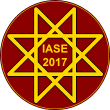 IASE Satellite to 2017 World Statistics Congress
Reformatting Statistical education in Russia: Changes in classifications, standards, and programs 
                   Alexey Ponomarenko

July 13, 2017
Rabat - Morocco
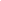 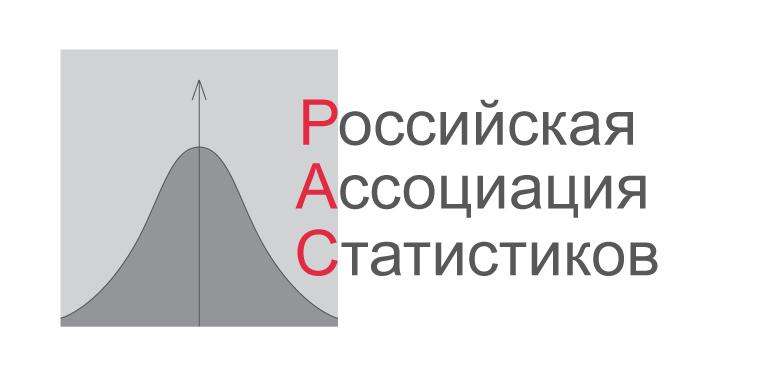 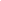 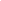 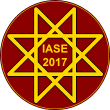 Reforming Statistical Education in Russia: Changes in Classifications, Standards, and Programs
Question: 
Should we teach the pilots or engineers who build the airplanes?
Correct answer: 
Both, but using the different approaches
Rabat. 2017
2
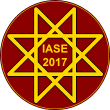 Reforming Statistical Education in Russia: Changes in Classifications, Standards, and Programs
Basic components of the educational system in Russia are: classifications, standards and programs
Any university can offer the original program, but it must be in line with so-called educational standard for specialties listed in Classification of Fields of Education; 
The educational standard must be in line with professional standard for the relevant specialty which are listed in The Classification of Occupations
Professional standards must be in line with definitions of The Classification of Occupations and should be accepted by main employers  
All main Russian classifications must be in line with international analogs
Rabat 2017
3
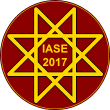 Reforming Statistical Education in Russia: Changes in Classifications, Standards, and Programs
Occupation ”Statistician” (International)
Rabat  2017
4
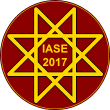 Reforming Statistical Education in Russia: Changes in Classifications, Standards, and Programs
Occupation ”Statistician” (International, cont.)
Rabat 2017
5
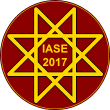 Reforming Statistical Education in Russia: Changes in Classifications, Standards, and Programs
Occupation ”Statistician” (Russia)
Rabat 2017
6
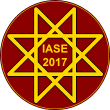 Reforming Statistical Education in Russia: Changes in Classifications, Standards, and Programs
Professional standard ”Statistician” (Russia)
Rabat 2017
7
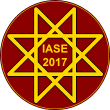 Reforming Statistical Education in Russia: Changes in Classifications, Standards, and Programs
Educational standard ”Statistics, bachelor level” (Russia)
Rabat 2017
8
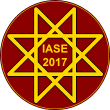 Reforming Statistical Education in Russia: Changes in Classifications, Standards, and Programs
Educational standard ”Statistics, master level” (Russia)
Rabat 2017
9
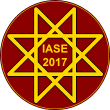 Reforming Statistical Education in Russia: Changes in Classifications, Standards, and Programs
СПАСИБО!
Thank you! 
ponomarenko26212@gmail.com
Rabat  2017
10